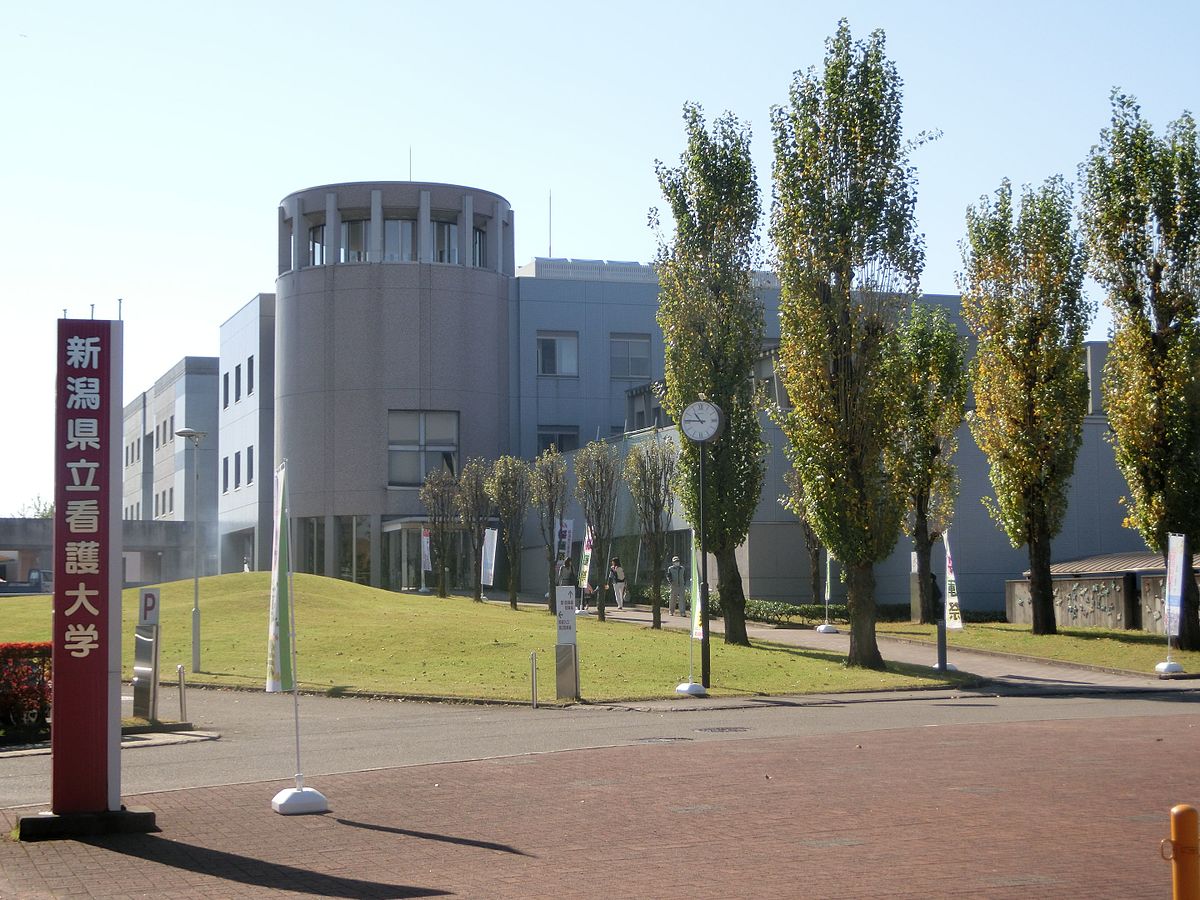 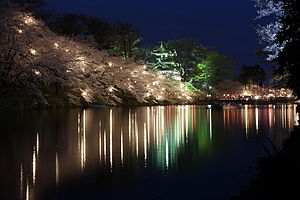 第6回　新潟県立看護大学　同窓会　総会
日程：平成３０年４月１４日（土）１３：００～１４：００
　　　　場所：新潟県立看護大学　第２ホール（予定）
　　　　
　　　  　※同窓会活動は総会で方針を決定しております。総会で多数の参加者からの
　　　　　　御意見、同窓会活動へのご賛同をいただけることを期待しております。
　　　　　　会員の皆様はお花見がてら是非お立ち寄りください。